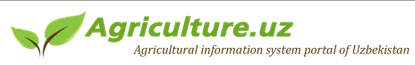 AgroWeb Uzbekistan
Development and Improvement of Agro-information System in Uzbekistan
Regional Capacity Workshop on National e-Agriculture Strategies in Europe and Central Asia
22-24 June 2015, Budapest, Hungary
Sarvar Mustafaev 
Iroda Rustamova PhD 
Uzbekistan
1
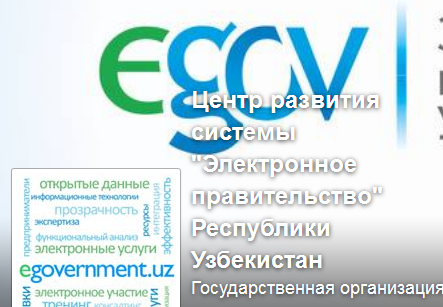 http://www.gov.uz
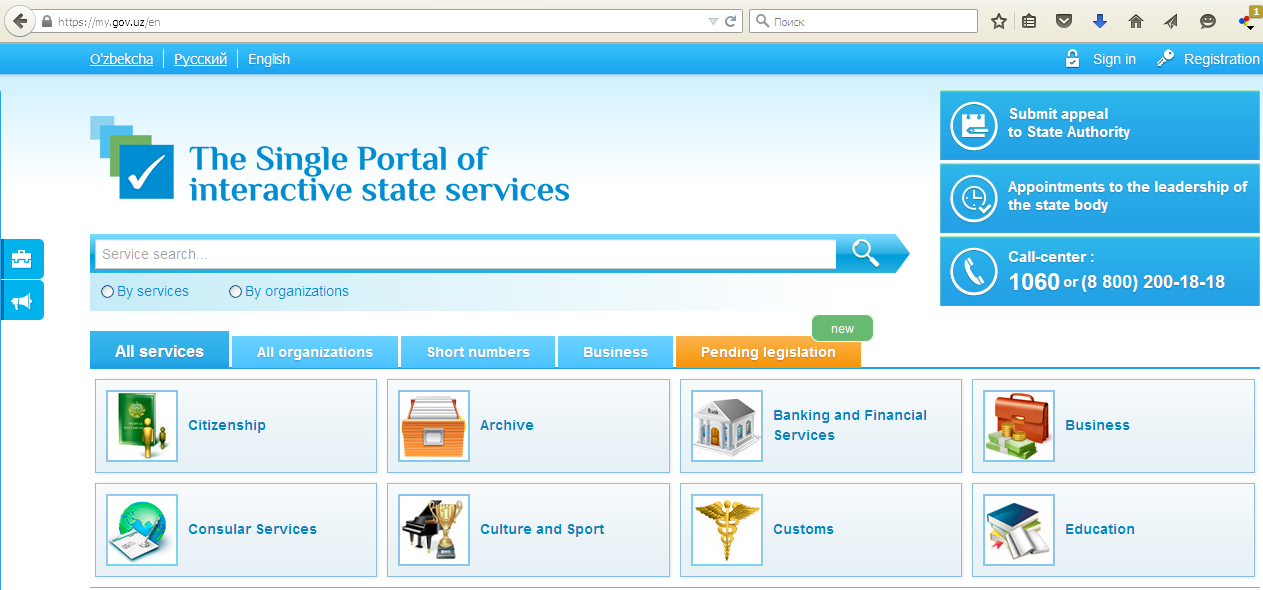 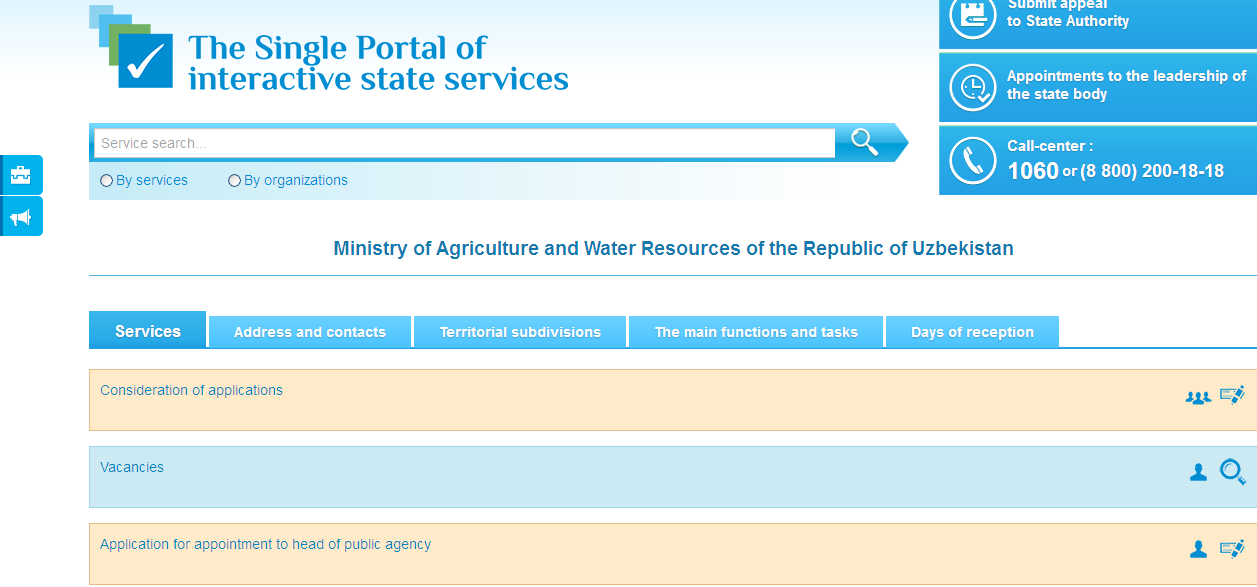 2
2
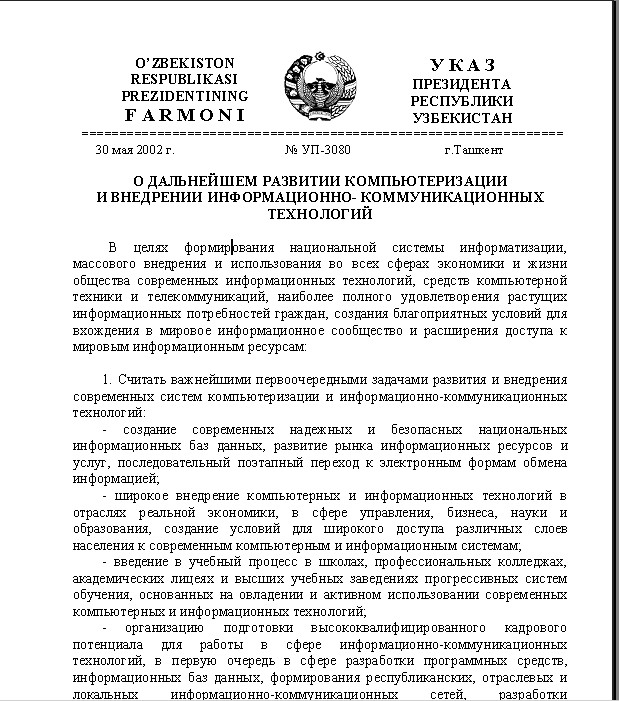 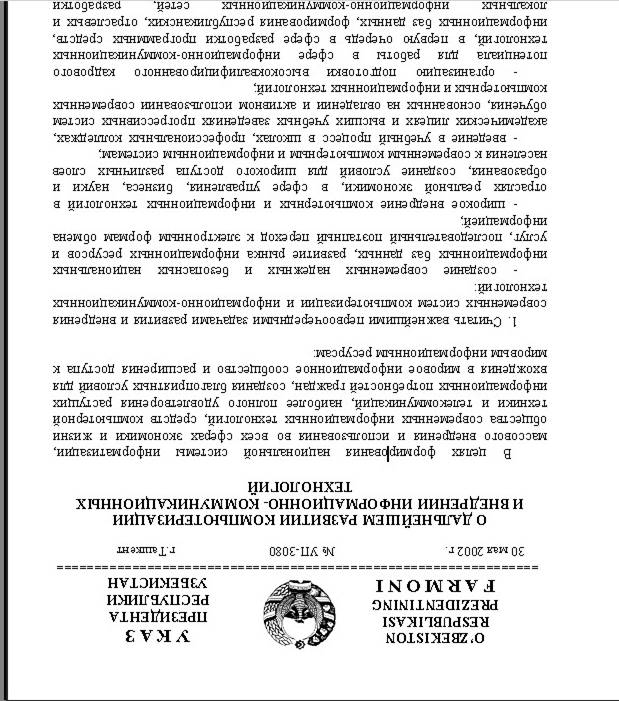 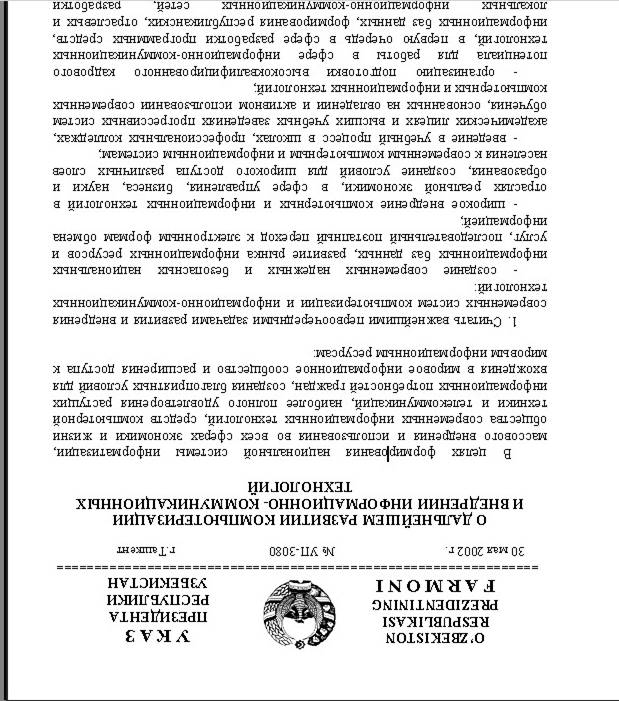 Regulatory support
The Laws Of The Republic Of Uzbekistan:"On Informatization""On electronic digital signature""On electronic document flow" "On electronic Commerce"
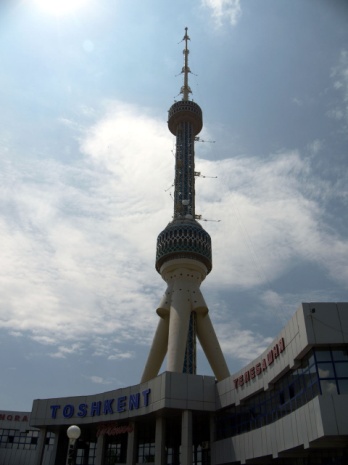 3
3
www.agro.uz
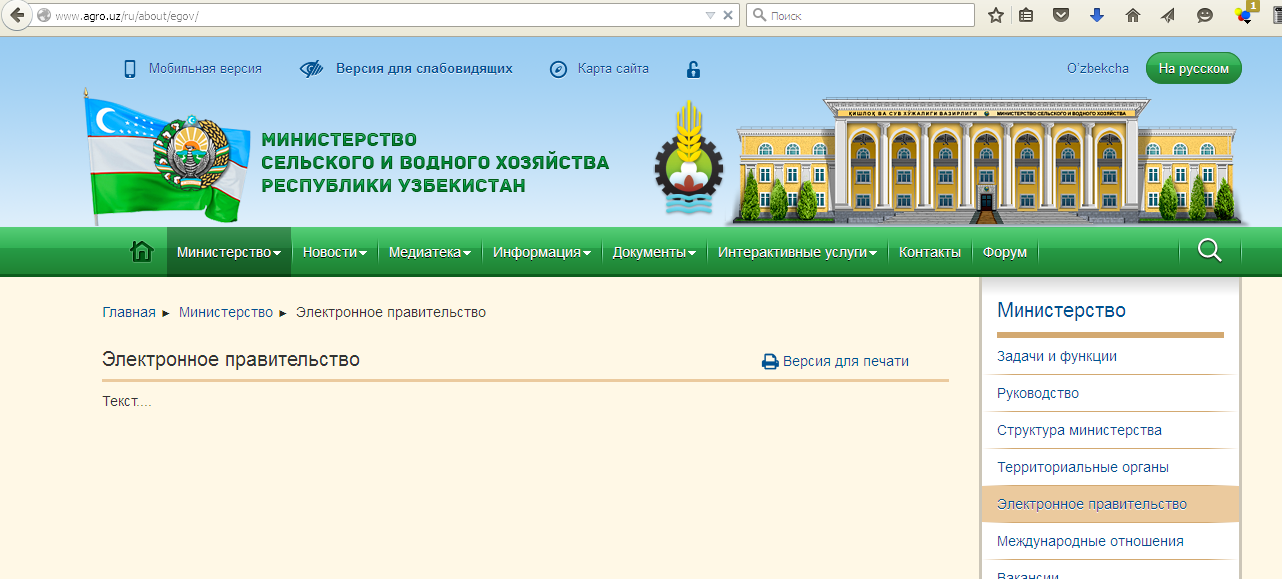 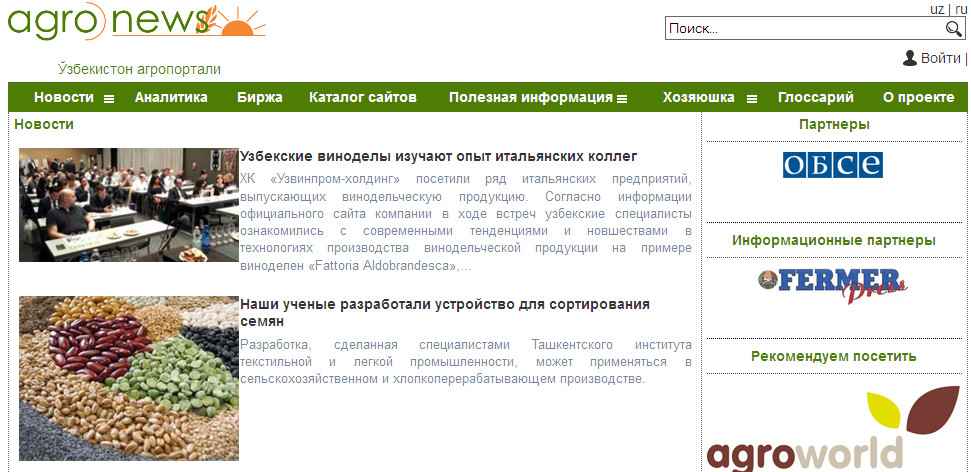 http://agrar.uz/
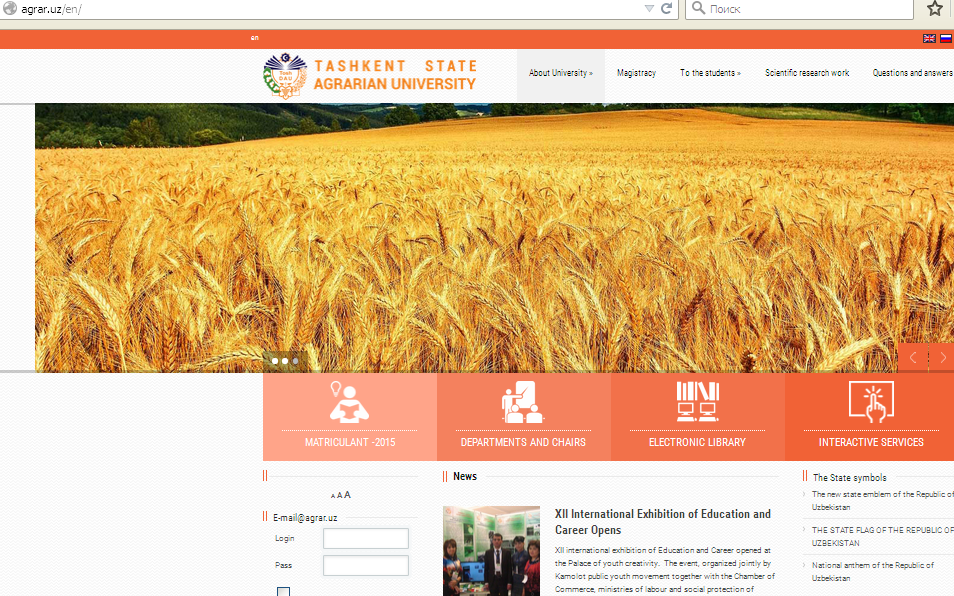 http://www.agronews.uz
4
4
WHAT IS THE PRODUCT
Links to Internet resources on agricultural topics
www.agrowebcee.net/awuz
Tashkent State Agrarian University
Stronghold agro information system of Uzbekistan
Recommendations for farmers
www.agriculture.uz
Data base on innovations
Publications in journals, conferences, seminars
5
MAIN USERS OF PORTAL AGROWEB UZBEKISTAN
Farmers;
Research institutions;
Higher education institutions;
Ministry of agriculture and water management;
Uzbek Research-and-production center in agriculture;
Council of farmers of Uzbekistan;
Departments and institutions of the agrarian sector;
6
WHAT IS THE INNOVATION
20.02.2013-20.06.2015
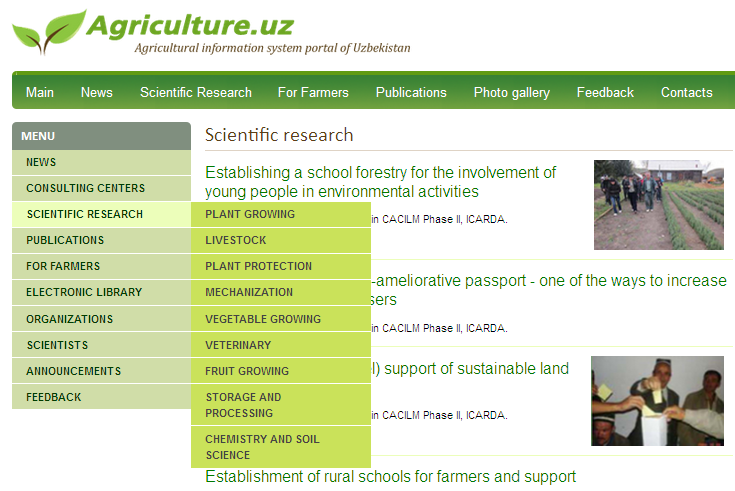 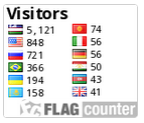 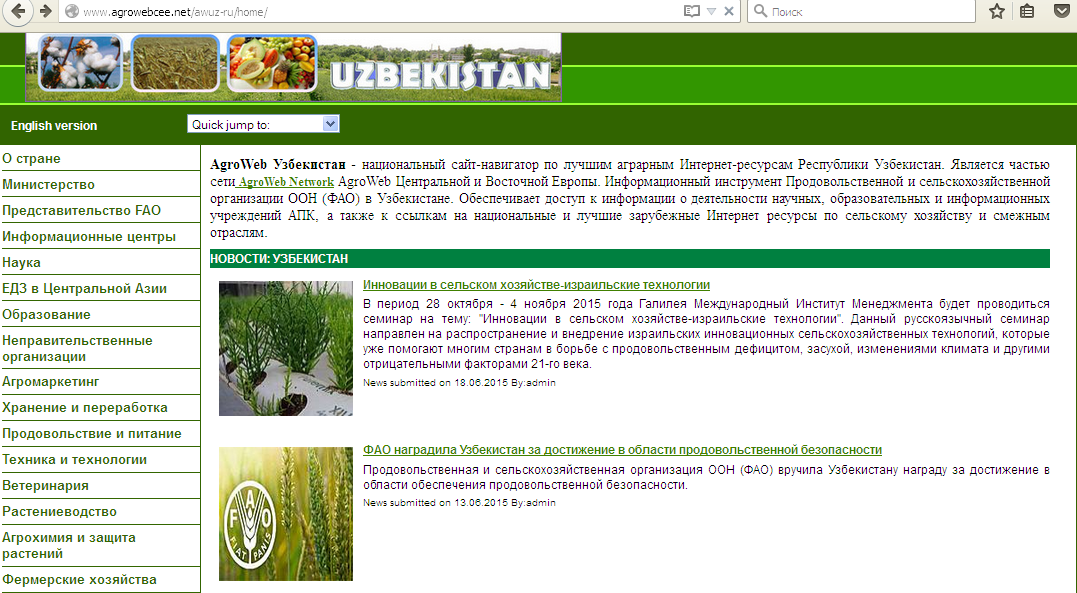 20.08.2012-20.06.2015
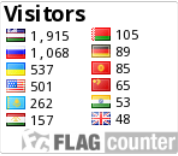 7
SUCCESS FACTORS
High yielding seeds for
 12 ga
GettingHarvest per 1000 ga
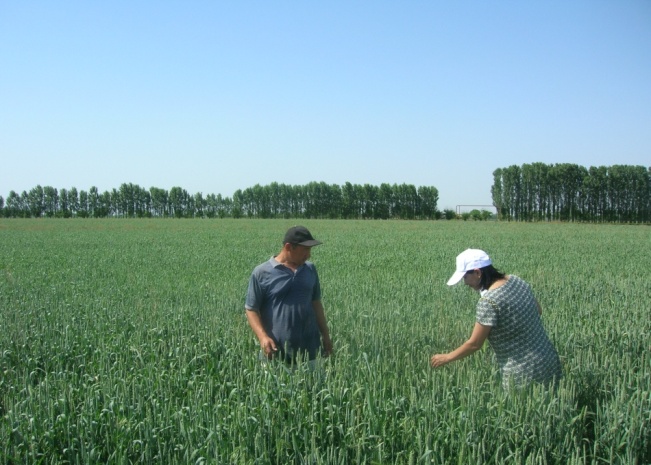 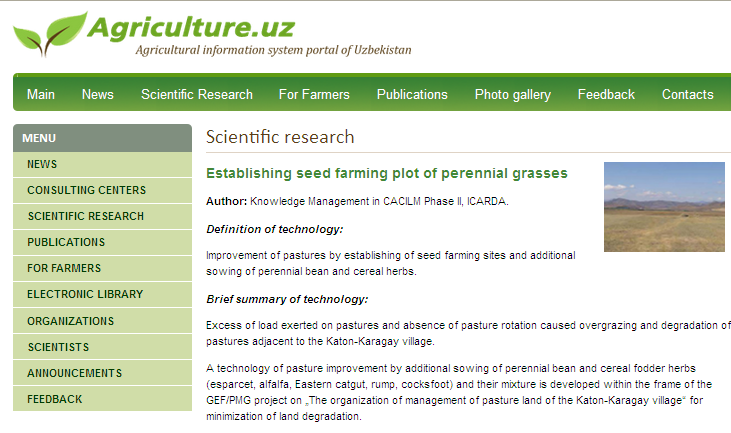 8
LESSONS LEARNED
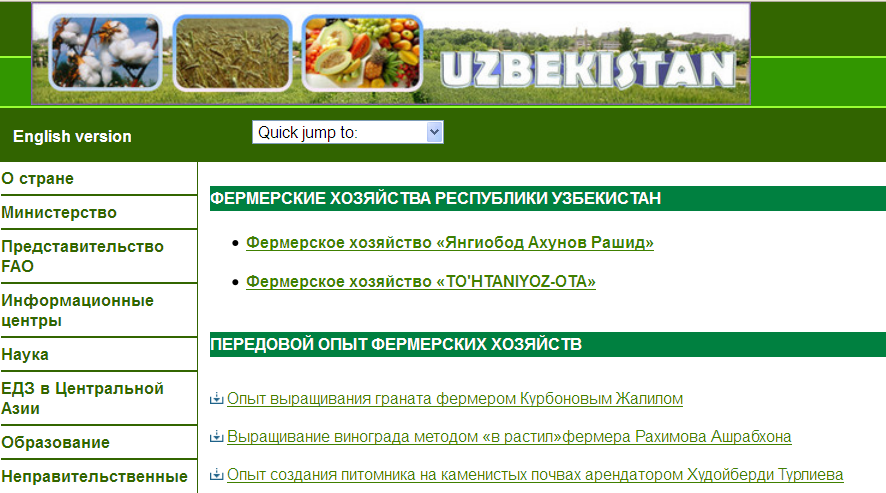 9
MAIN RESULTS
Database on innovations;
Electronic library;
Publishing of magazines and Newspapers;
Publication of proceedings of conferences and seminars;
Constant participation at the Republican fair of innovative ideas, projects and technologies.
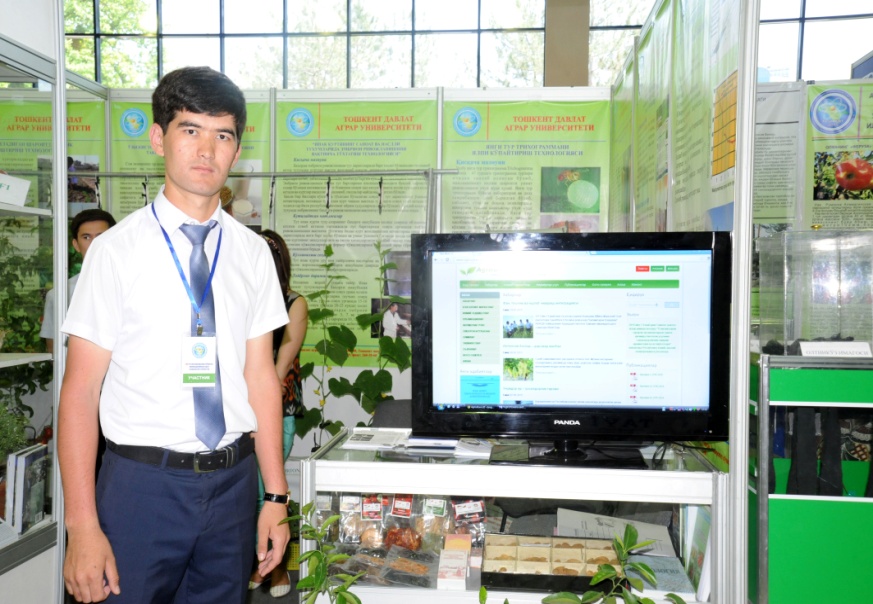 10
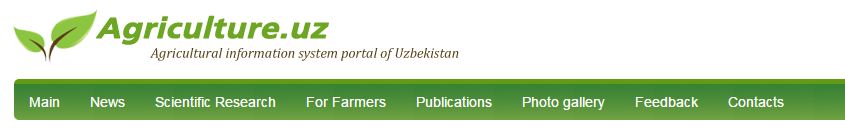 Thank you so much for your kind attention
For further information contact us:
extensionuz@mail.ru 

and/or visit our website:
www. agriculture.uz 
www.agrowebcee.net/awuz
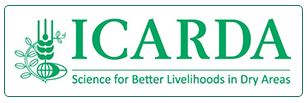 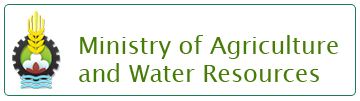 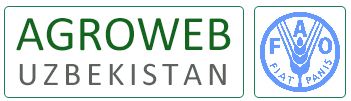 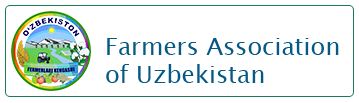 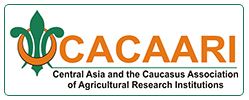